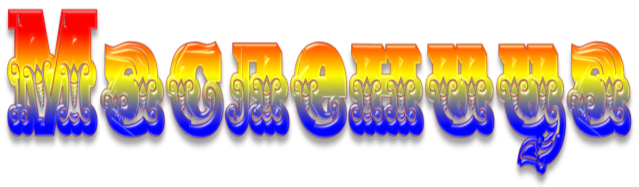 Автор: Матюшкина Анжелика Владимировна, учитель начальных классов ГБОУ СОШ № 680 г. Москвы2014
Вы можете использовать данное оформление 
для создания своих презентаций, 
но в своей презентации вы должны указать 
источник, где скачали работу, 
и автора шаблона :
Матюшкина Анжелика Владимировна, 
учитель начальных классов
ГБОУ СОШ № 680 г. Москвы
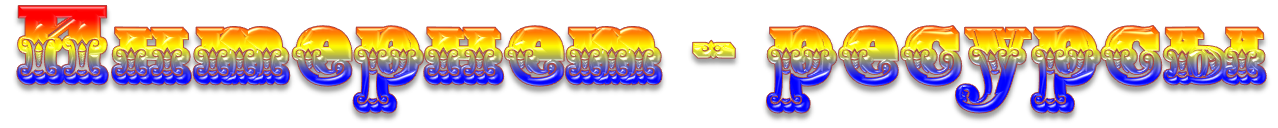 http://img-fotki.yandex.ru/get/9505/134091466.df/0_cf381_1fa6cb5a_M.png  люди
http://img-fotki.yandex.ru/get/9110/134091466.df/0_cf386_b1c3479e_M.png  люди
http://img-fotki.yandex.ru/get/9162/134091466.df/0_cf384_a50cfc83_M.png  люди
http://img-fotki.yandex.ru/get/9513/134091466.df/0_cf383_7f284dac_M.png  дети
http://pixs.ru/showimage/Risunok286_2530538_11009142.jpg  элементы
Надпись «Масленица» можно удалить, если шаблон будет использоваться не к празднику или она вам просто не нравится.